BIOLOGY 622 – FALL 2014
BASAL AMNIOTA - STRUCTURE AND PHYLOGENY
 
WEEK – 2
BASAL SYNASIDA
INTRODUCTION TO CASEASAURIA AND EUELYCOSAURIA
 
S. S. SUMIDA
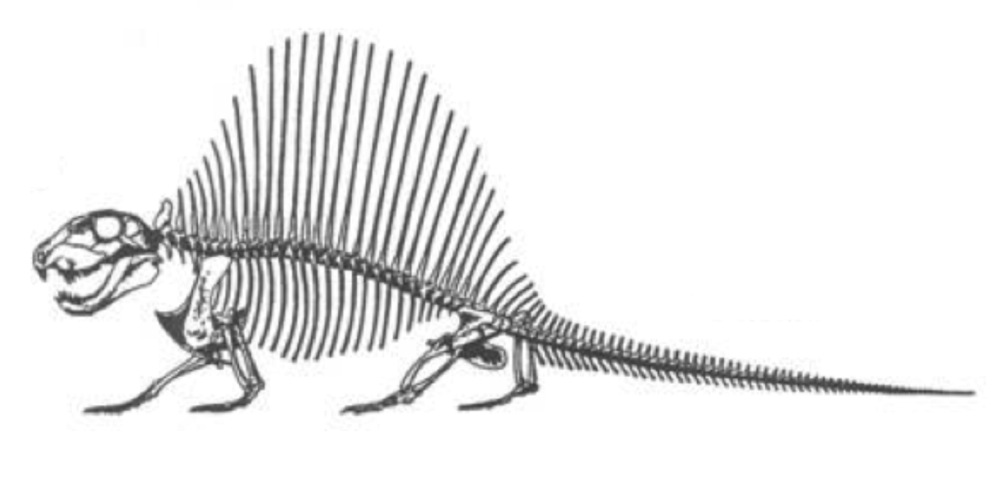 The Synapsida is one of the two great groups of the Amniota sensu stricto (the other being Reptilia).
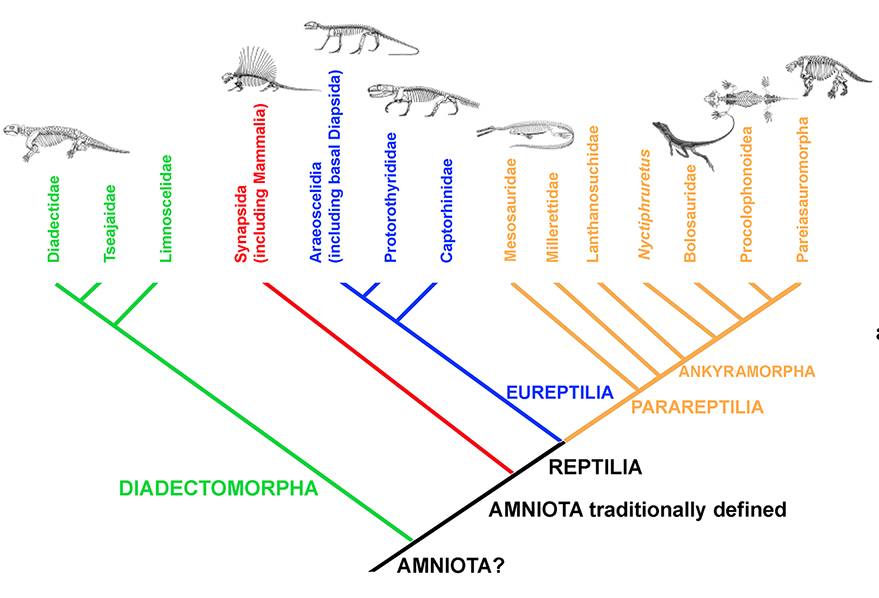 Synapsida used to be mistakenly considered as derived from more “primitive” reptiles, and thus for nearly a century were commonly called “Pelycosaurs”, and inappropriately called the “mammal-like reptiles”.
 
We know now that Synapsida has been an independent amniote lineage since probably before Reptilia.  And, whereas Synapsida is a proper monophyletic group of Amniota, “Pelycosauria” is technically not a proper taxonomic term, as it is best regarded as a ‘grade of organization’ within Synapsida:
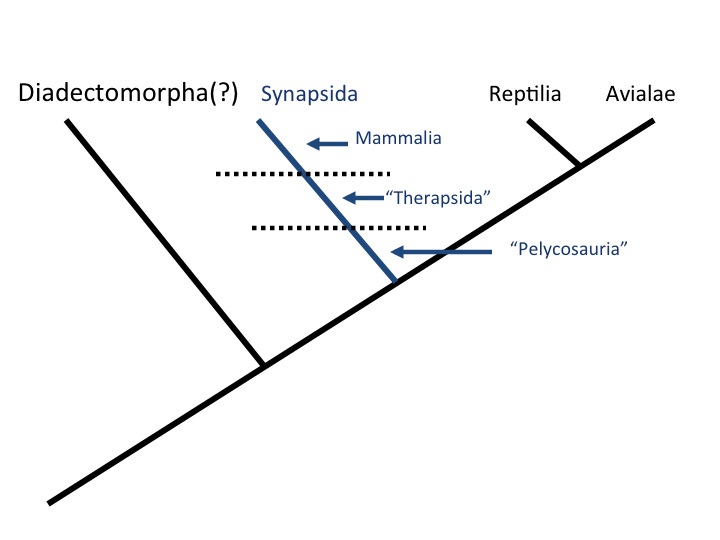 At the base of Synapsida, the most reliable defining feature has been, and remains, the presence of a lateral temporal fenestra bounded by the squamosal, jugal, and postorbital bones.  There are other patterns of temporal fenestration in basal amniotes, as well as the primitive lack of temporal fenestration in many basal reptiles.
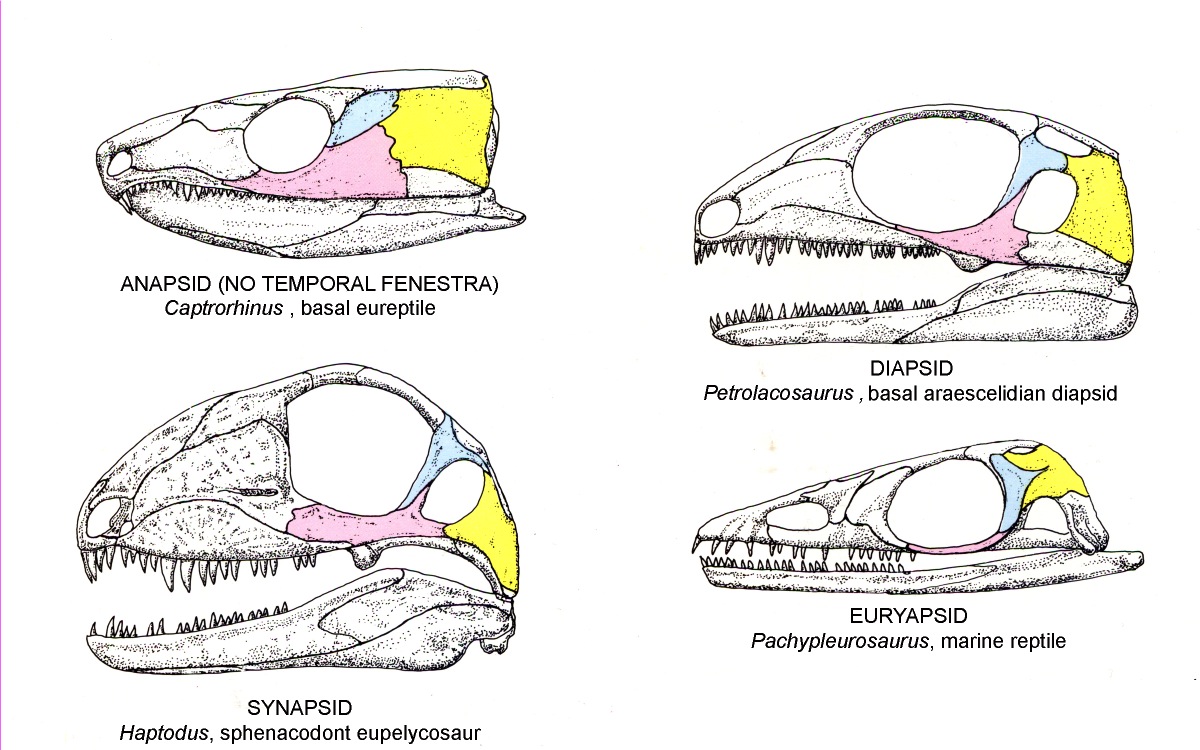 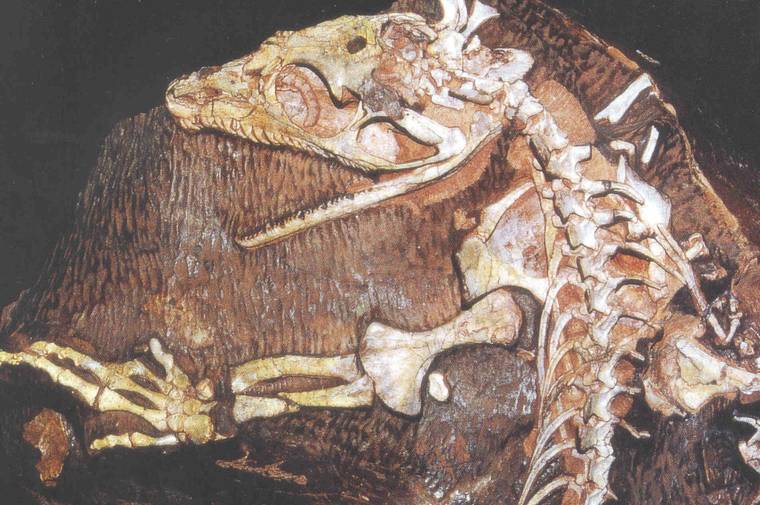 Basal Synapsida (“Pelycosauria”): A single opening on side of skull
Notably, “pelycosaurs” include some of the most famous and iconic of non-dinosaurian fossils, including the famous sail-backed Dimetrodon.  

At least one other family of synapsids has developed a sail (the Edaphosauridae), and there is quite a diversity of non-sailed pelycosaurian families as well, ranging from the mid-Carboniferous to the Early (and possibly middle) Permian.
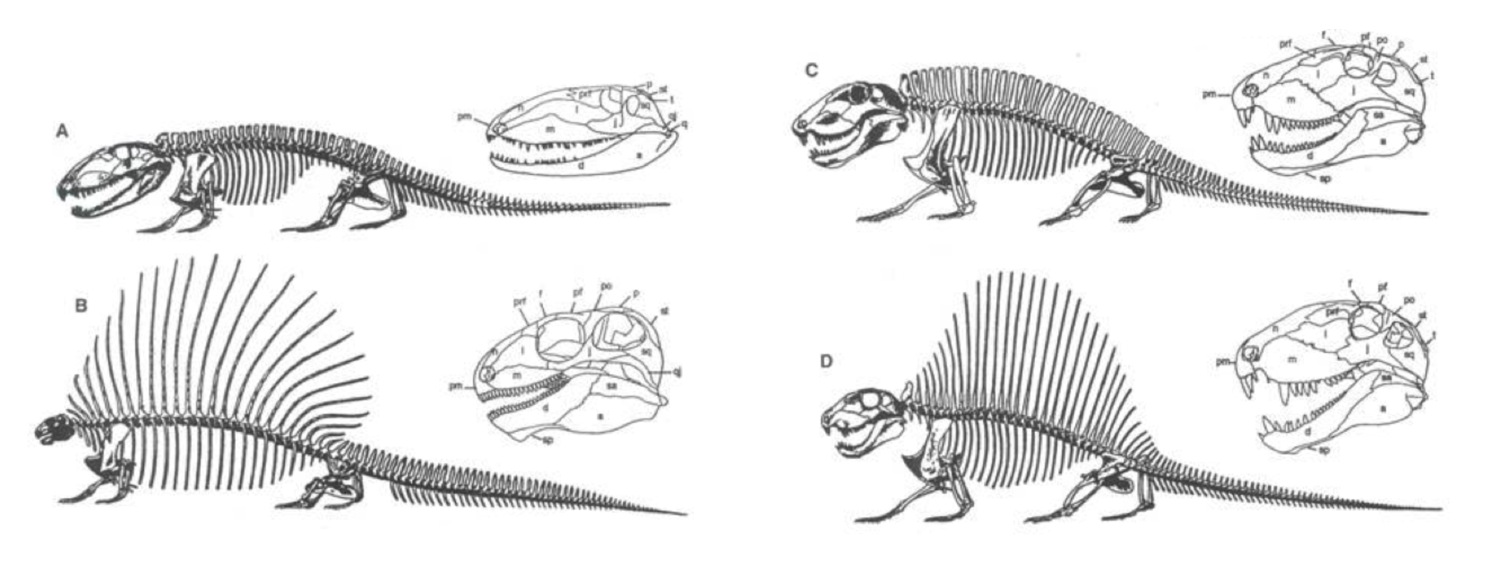 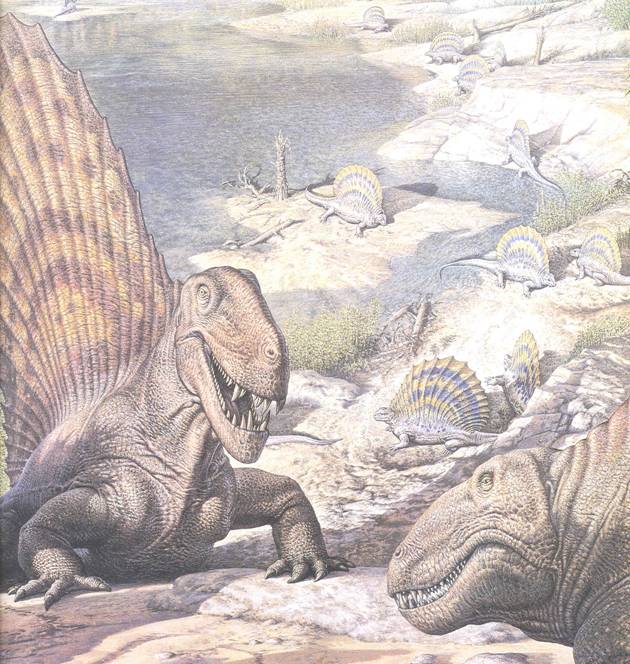 PELYCOSAURIA: HISTORICAL PERSPECTIVE
 
Through the middle of the last century, most of the landmark work on pelycosaurs was done by A. S. Romer (University of Chicago, then Harvard University), culminating in the landmark Review of the Pelycosauria by Alfred S. Romer and Lewellyn Price in 1940. This 526 page “paper” (Bulletin of the Geological Society of America) reviewed every family, genus, species, specimen, locality, and anatomical description of every pelycosaur specimen known at the time.
The anatomical descriptions and illustrations of Romer and Price (1940) remain as accurate and remarkable as ever.
 
Many of the phylogenetic relationships between families suggested by Romer and Price (1940) are now out of date, but their family designations have had remarkable durability.
 
Price did all of the illustrations, and Romer directed them.  Additionally, he provided all of the text, analysis and phylogenetic interpretation.
In this image, taken from Romer and Price (1940) Romer designated the family Ophiacodontidae as the most primitive of pelycosaurs.  

This was suggested due in part to their clearly semi-aquatic features, and at the time semi-aquatic was equated with “primitive”.  

These features included a fish-trap style skull and jaws, and poorly ossified limb elements.
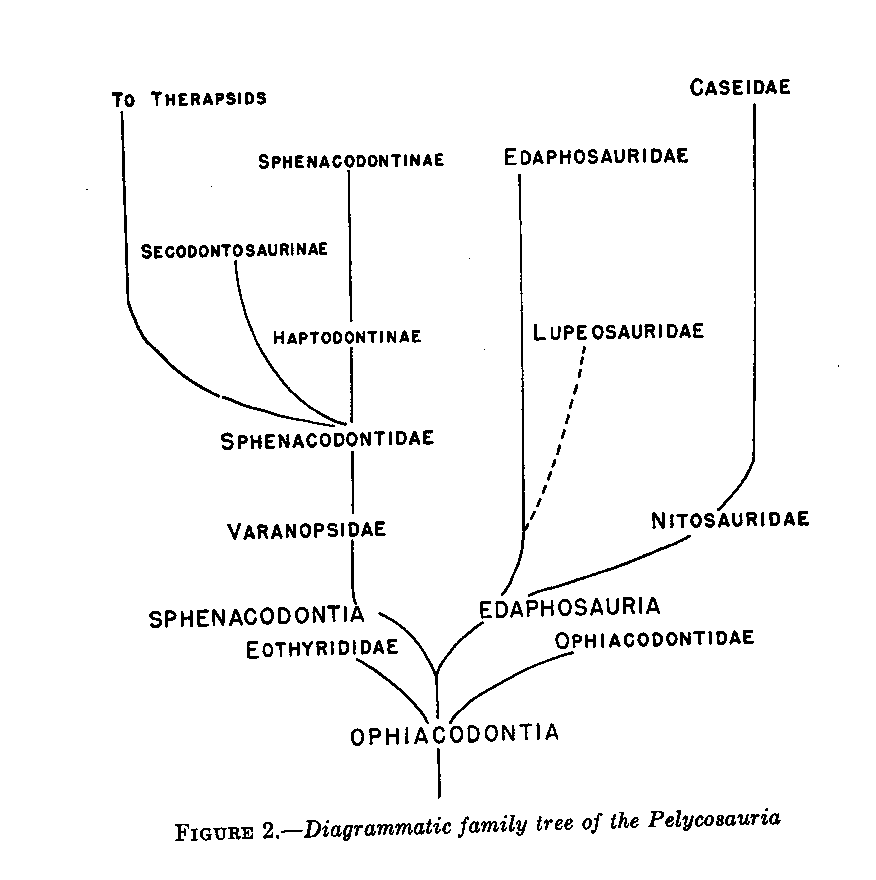 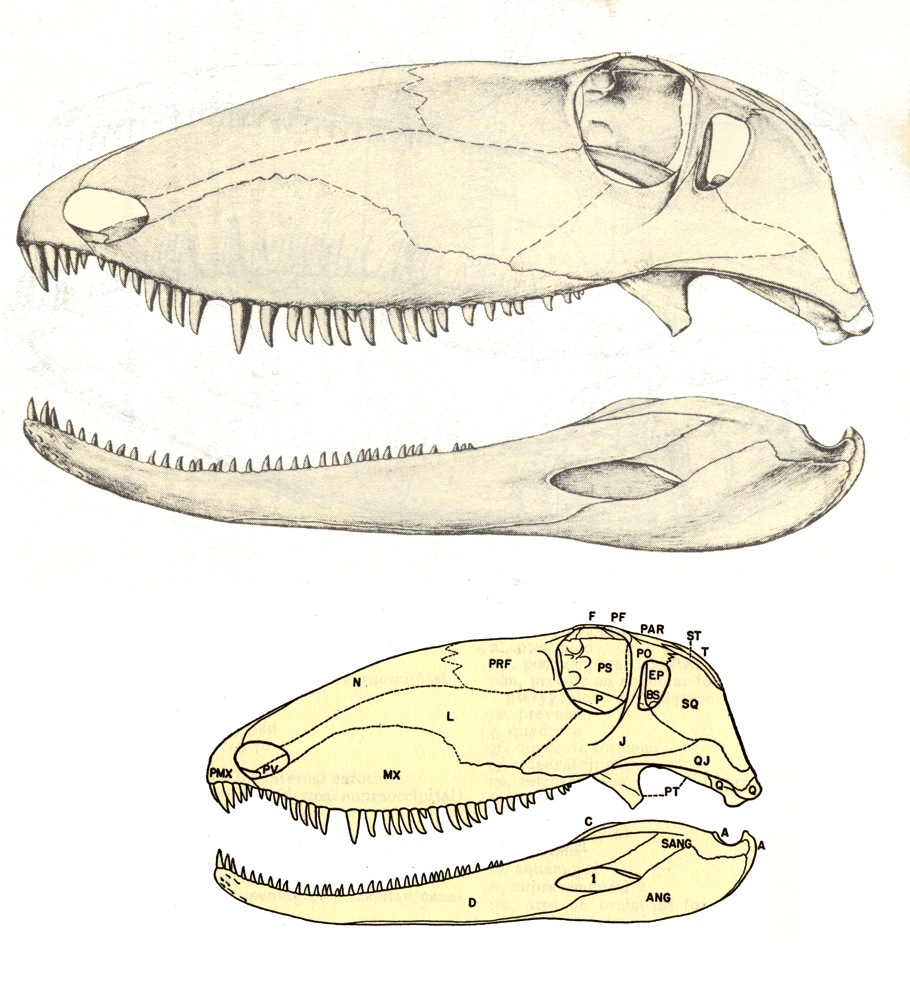 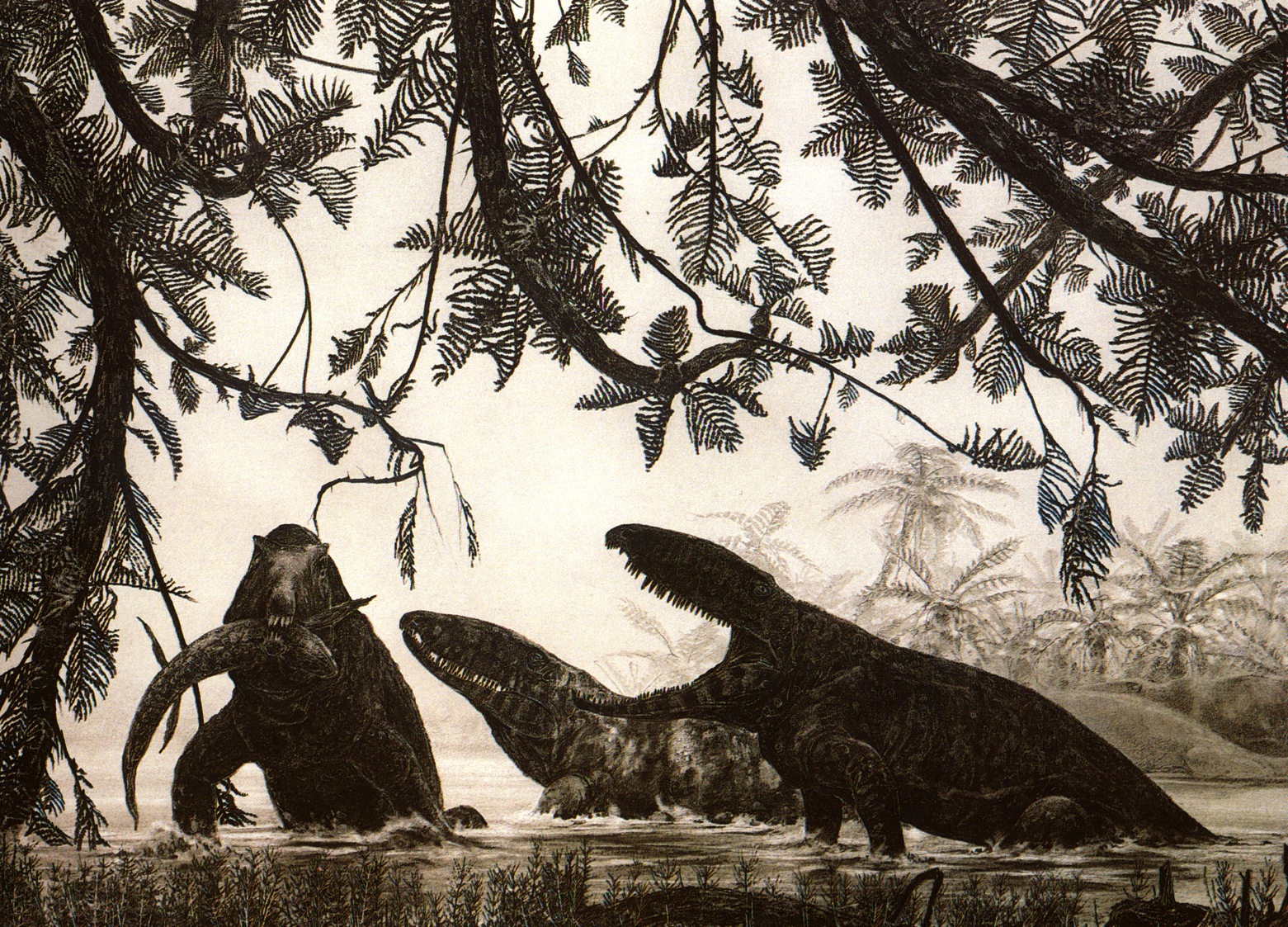 Other notable features included:
 
Romer’s placing the large, barrel-shaped herbivores Caseidae and Edaphosauridae close to one another.  This is no longer considered accurate, but Lupeosaurus has since been subsumed into the Edaphosauridae, so he was close on that count.

Haptodontines are considered close to sphenacodontines, which is still considered to be the case.

Sphenocodontines are considered as the ancestral stock that gave rise to therapsid-grade synapsids, which is also still considered correct.
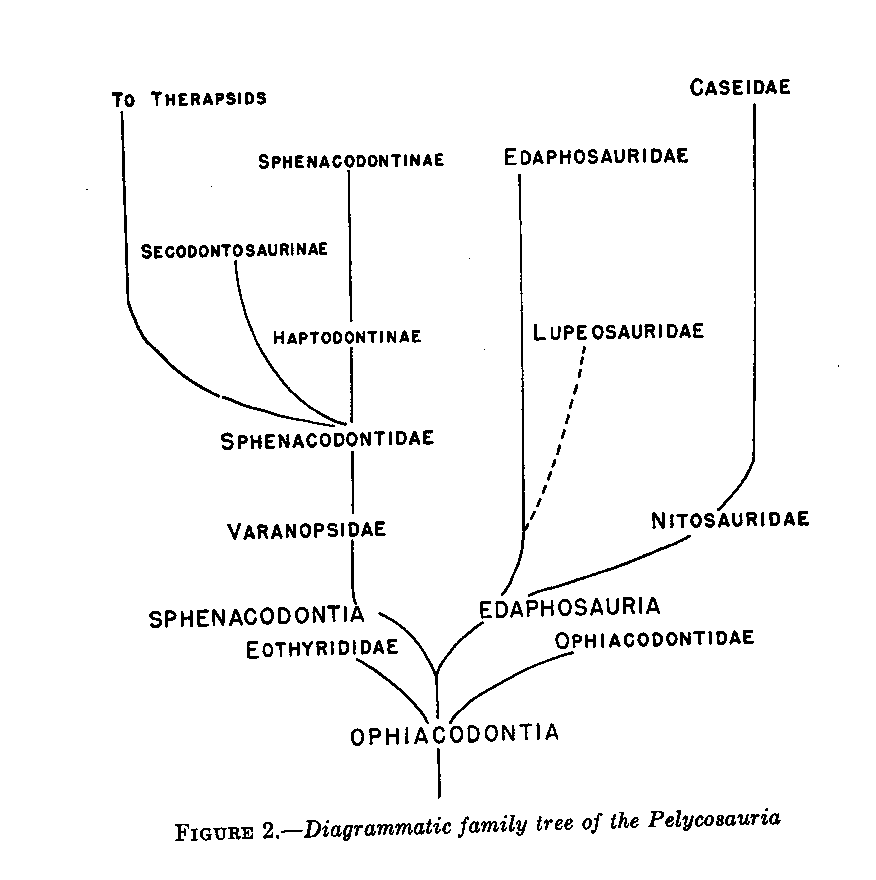 The  first comprehensive phylogenetic analysis of pelycosaurs was provided by Robert Reisz in 1980.  

Reisz (1980) essentially confirmed the validity of most of Romer’s pelycosaurian families, including the Eothyrdidiae, the Caseidae, the Varanopseidae, Edaphosauridae, and Sphenocondontidae.
 
However, the interrelationships have changed and been reassessed in some cases.
SYNAPSIDA: DEFINITION
 
(1) The presence of a lateral temporal fenestra on each side of the skull bounded by the squamosal, jugal, and postorbital remains the fundamental defining feature of Synapsida.  

Other workers have suggested that to this may be added:
 
(2) The occipital region was broad and it faced posterodorsally. (Whereas in other early amniotes, the endochondral bones of the braincase formed a narrower surface, and it was more or less vertical.)  See angle of blue line.
 
(3) The pubis had a long, ridged anterodorsal edge.
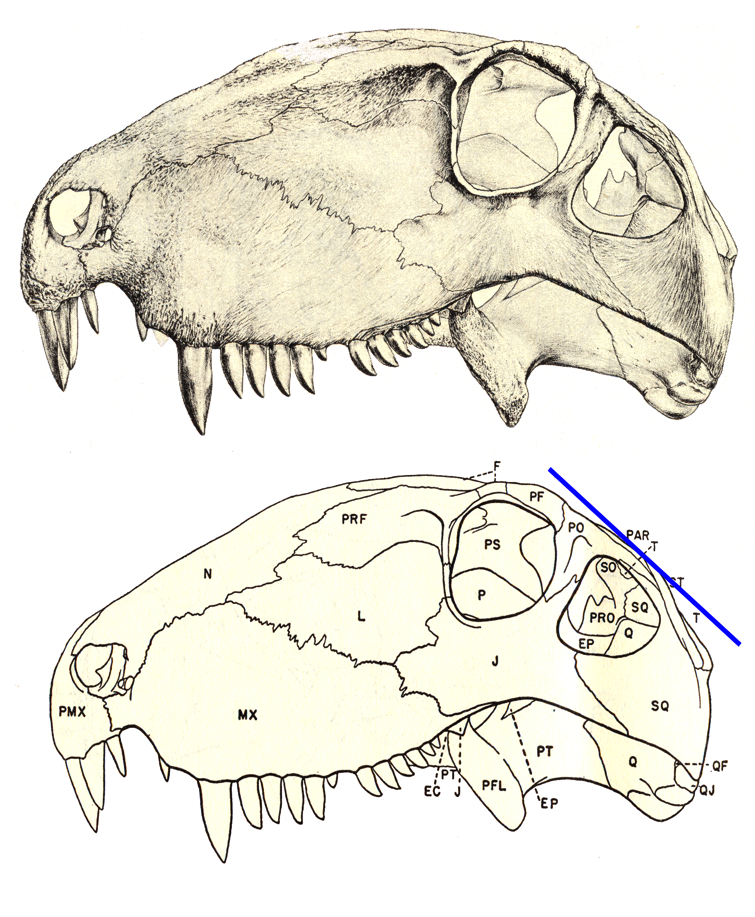 SYNAPSIDA: DEFINITION
 
The presence of a lateral temporal fenestra on each side of the skull bounded by the squamosal, jugal, and postorbital remains the fundamental defining feature of Synapsida.
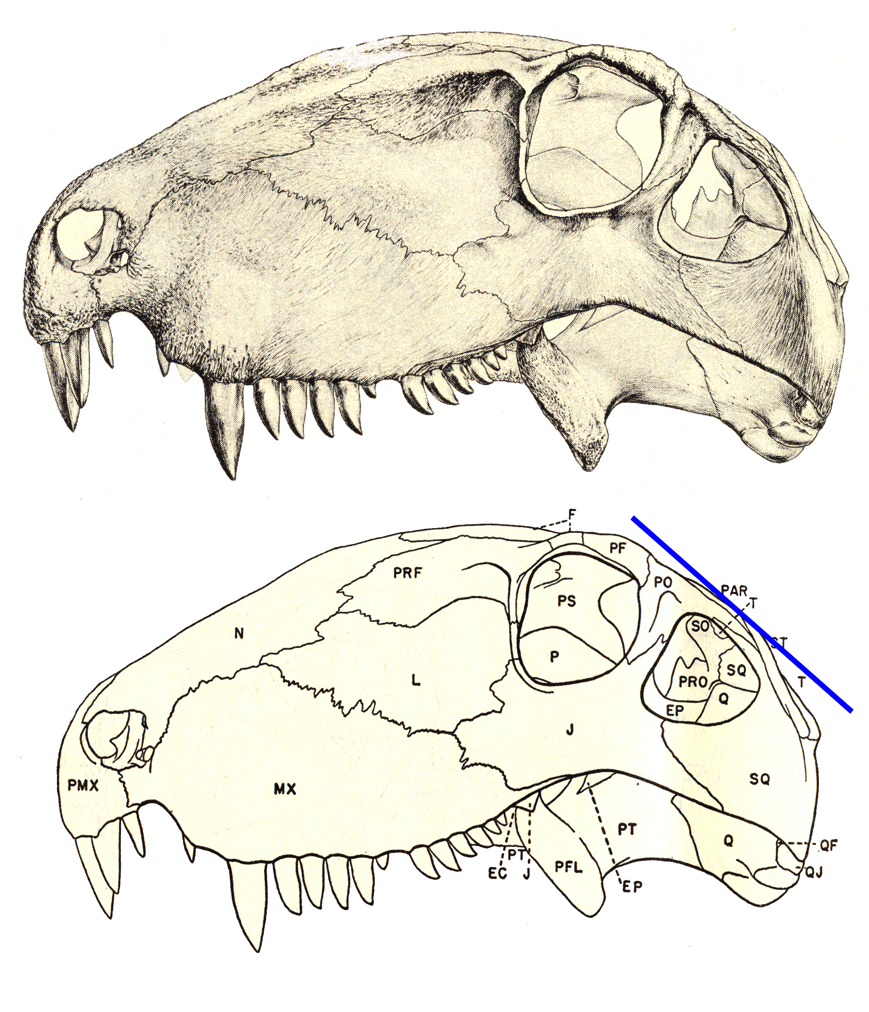 SYNAPSIDA: DEFINITION
  
(2) The occipital region was broad and it faced posterodorsally. (Whereas in other early amniotes, the endochondral bones of the braincase formed a narrower surface, and it was more or less vertical.)  See angle of blue line.
SYNAPSIDA: DEFINITION
 
(3) The pubis had a long, ridged anterodorsal edge.  Ar scales = 1 cm.)
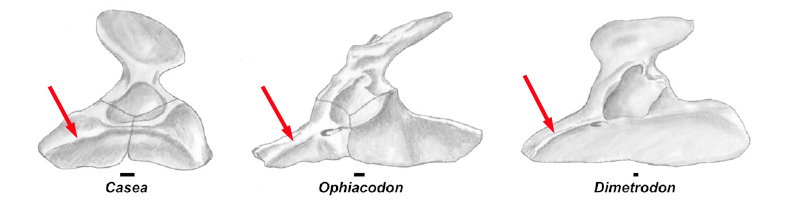 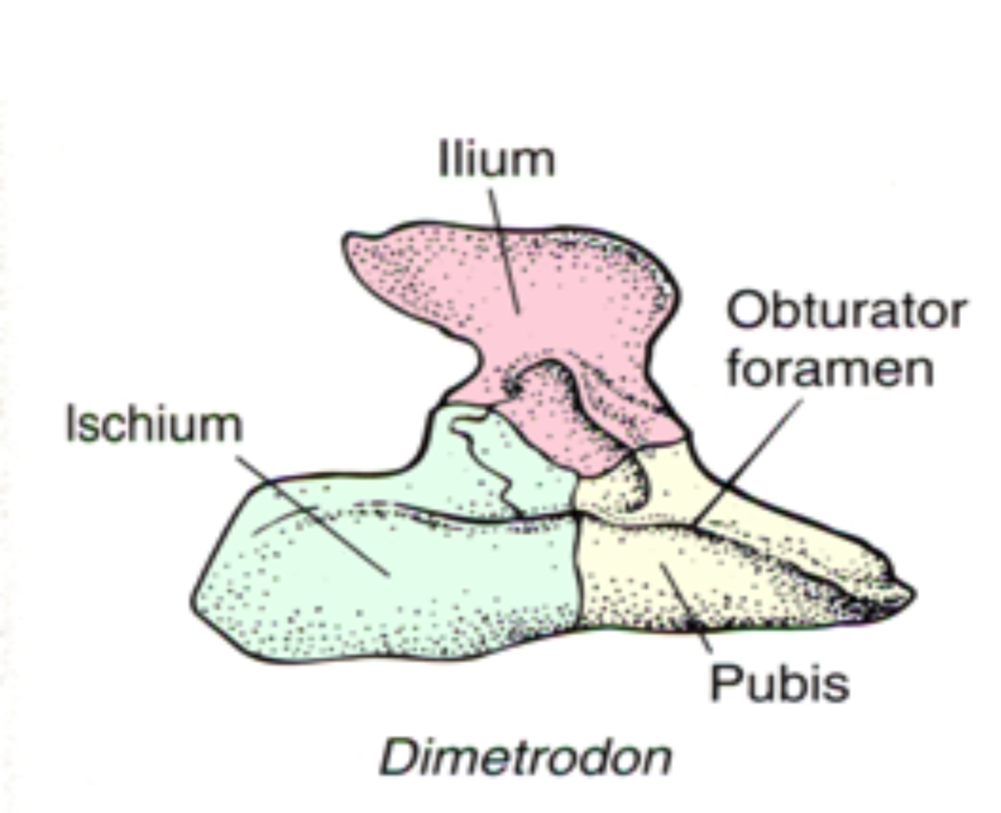 MODERN INTERPRETATIONS OF PHYLOGENETIC 
RELATIONSHIPS OF BASAL SYNAPSIDS (I.E “PELYCOSAURS”)
The work of Reisz (1980, 1986), Reisz et al (1992), and Berman et al (1995) have confirmed the validity pelycosaurian families, and placed them in two distinct groups:
 
SYNAPSIDA
 
	Caseasauria
		Family Eothyrididae
		Family Caseidae
 
	Eupelycosauria
		Family Varanopseidae
		Family Ophiacodontidae
		Haptodus
		Palaeohatteria
		Pantelosaurus
		Cutleria
		Family Edaphosauridae
		Family Sphenacodontidae + Therpasida
Haptodus, Palaeohatteria, Pantelosaurus, and Cutleria are all genera that used to be placed in a distinct group known as the “Haptodontidae” or Haptodontinae”; but that has been shown to be a structural grade as opposed to a monophyletic family or subfamily.
Caseasauria:

Those taxa bearing all basal synapsid synapomorphies with the following unique features:  (1) An extremely long external naris with an external narial shelf; and (2) a pointed rostrum formed by the dorsal process of the premaxilla.
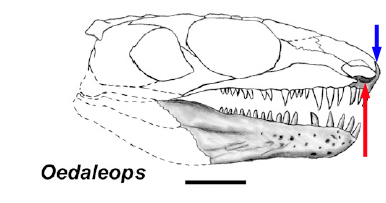 Eupelycosauria:

Those taxa bearing all basal synapsid synapomorphies with the following unique features:  (1) A long, narrow supratemporal.  (2) The frontal contributes to at least one third of the dorsal orbital margin.
Features of each of these two major groups of basal synapsids will be reviewed subsequently.  However, as an introduction, the following would be considered an up to date phylogeny of basal, pelycosaurian-grade synapsids:
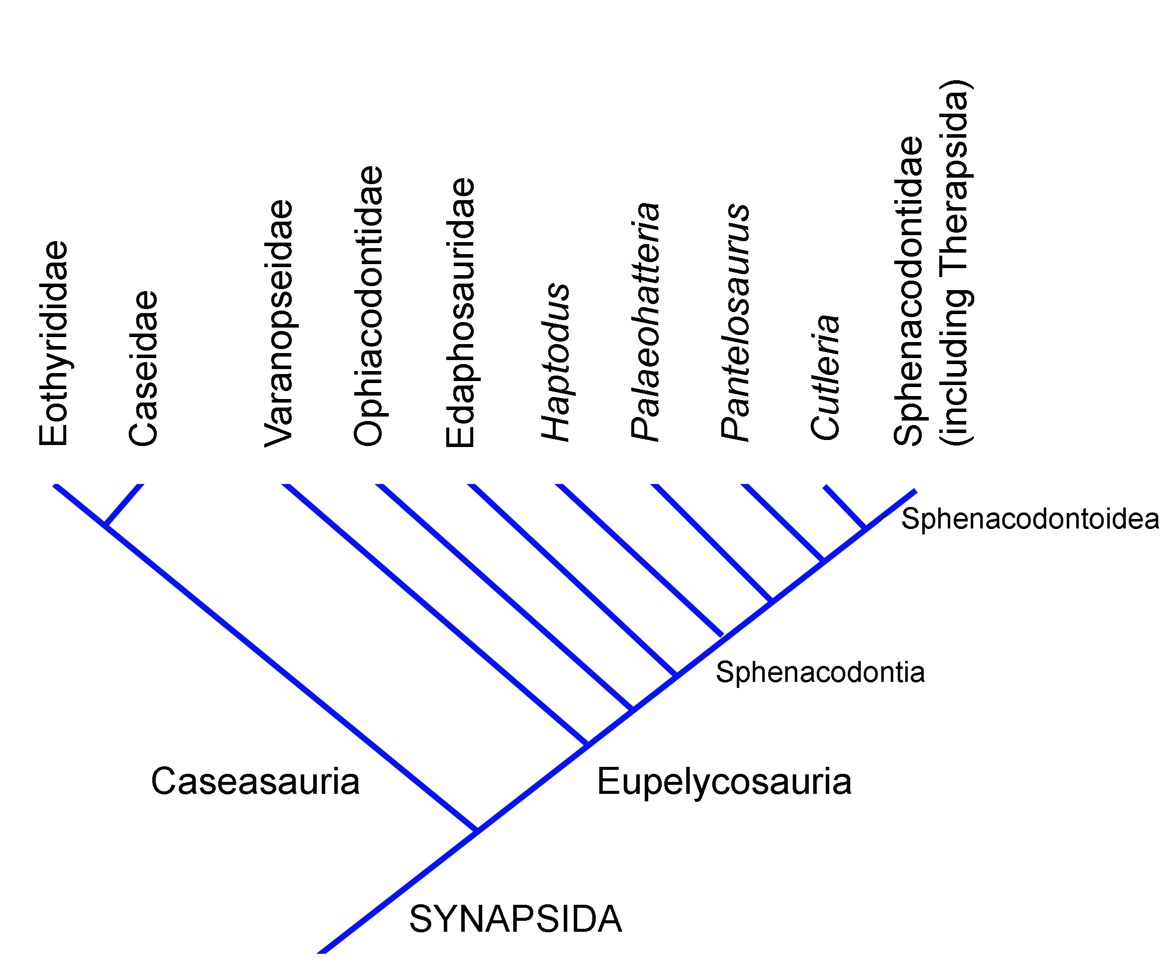 The Caseasauria
Biology 622
Winter 2014
Jason Jung
Diversity of the Caseasauria
Two Families:
Eothrydidae (2 Genera)
Eothyris
Oedaleops
Caseidae (7 Genera)
Casea
Angelosaurus
Caseoides
Caseopsis
Cotylorhynchus
Ennatosaurus
Oromycter
Characters of the Eothrydidae
1. Maxillae are not part of the external narial floor.
2. Posterolateral process of the premaxilla is long.
3. Two sections of teeth found in the maxilla.
4. Very large caniniform teeth.
5. Jugals aren’t part of the cheek due to long anterior process of the Quadratojugal.
6. Jugals form the ventral side of the temporal fenestra via their posterior process.
7. Squamosals are broad and round in the posterior aspect, blurring the cheek and the occipital surface.
8. Lacrimals are narrow in the dorsoventral aspect and elongate.
Eothyrididae: Eothyris
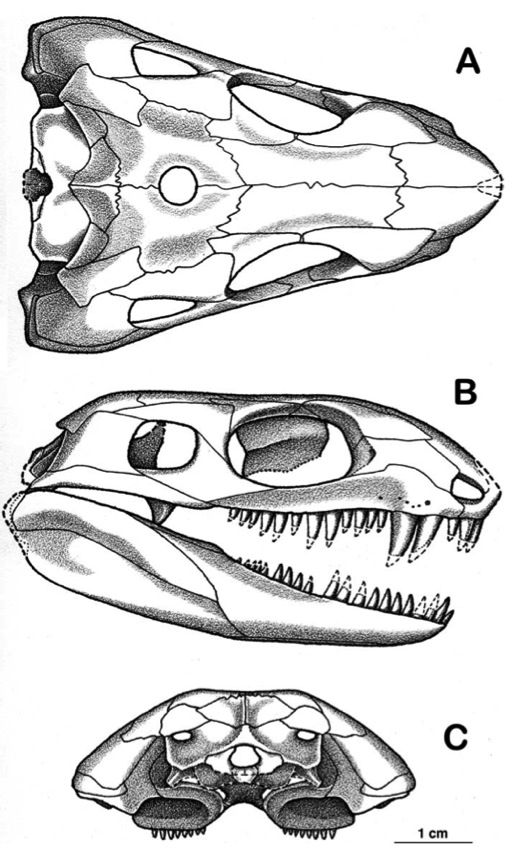 Time Period:
Early Permian
Location:
North Central Texas (Archer County)
Notes:
Eothyrididae: Eothyris
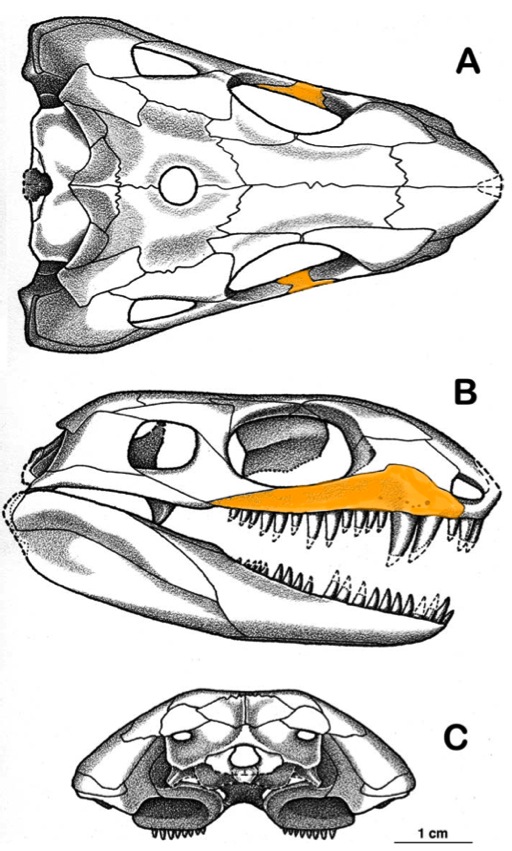 Time Period:
Early Permian
Location:
North Central Texas (Archer County)
Notes:
1. Maxilla is not part of the narial floor.
Eothyrididae: Eothyris
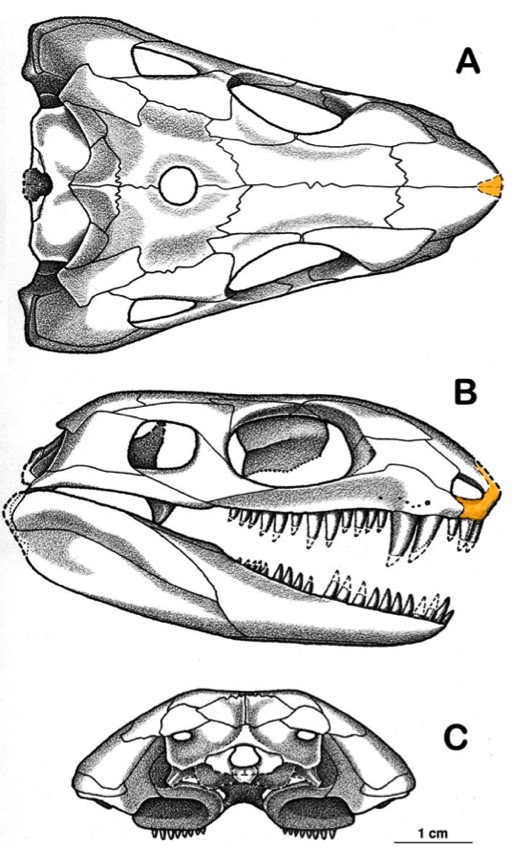 Time Period:
Early Permian
Location:
North Central Texas (Archer County)
Notes:
2. Posterolateral process of the premaxilla is long.
Eothyrididae: Eothyris
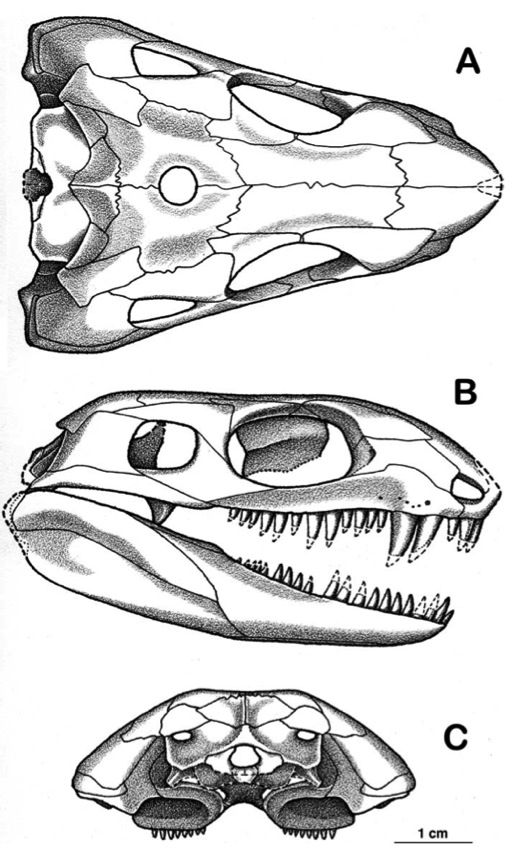 Time Period:
Early Permian
Location:
North Central Texas (Archer County)
Notes:
3. Two sections of teeth on the dentary
4. Very large caniniform teeth
Eothyrididae: Eothyris
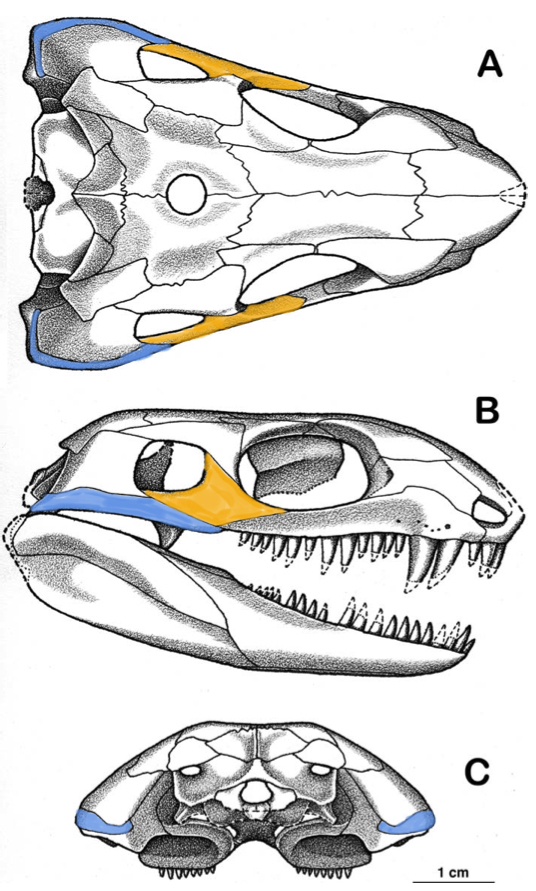 Time Period:
Early Permian
Location:
North Central Texas (Archer County)
Notes:
5. The Jugals aren’t part of the cheek due to the long anterior process of the Quadratojugals.
Eothyrididae: Eothyris
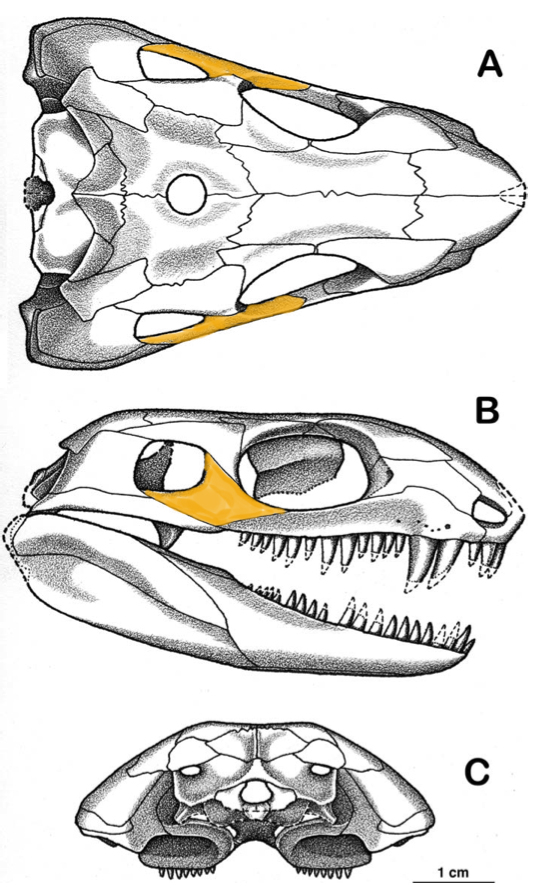 Time Period:
Early Permian
Location:
North Central Texas (Archer County)
Notes:
6. Jugals form the ventral side of the temporal fenestra through their posterior process.
Eothyrididae: Eothyris
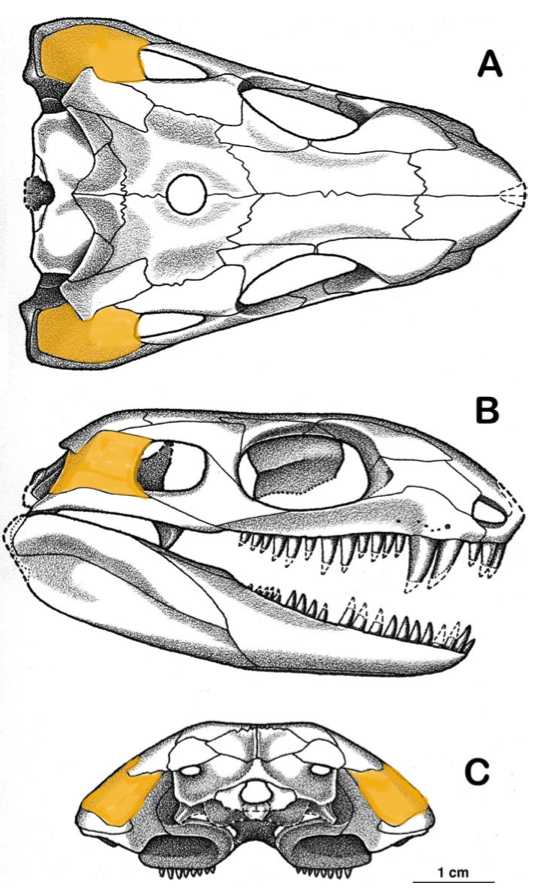 Time Period:
Early Permian
Location:
North Central Texas (Archer County)
Notes:
7. Squamosals are broad and round in the posterior aspect, blurring the cheek and the occipital surface.
Eothyrididae: Eothyris
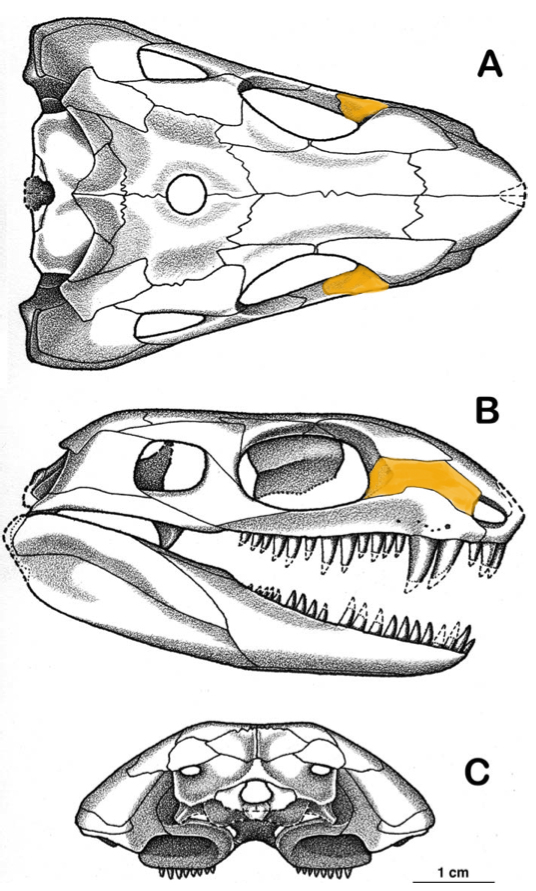 Time Period:
Early Permian
Location:
North Central Texas (Archer County)
Notes:
8. Lacrimals are narrow in the dorsoventral aspect and elongate
Eothyrididae: Oedaleops
Time Period:
Early Permian
Location:
Central Northern New Mexico (Rio Arriba County)
Notes:
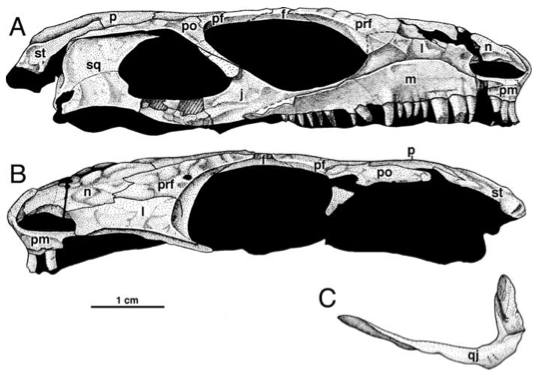 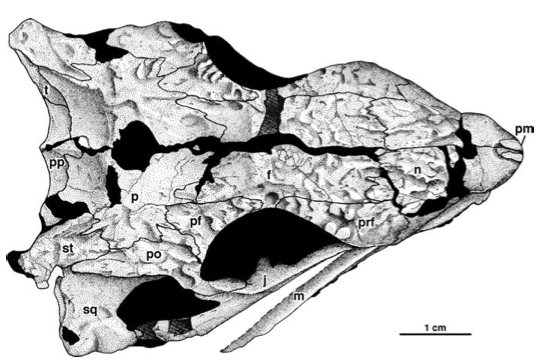 Eothyrididae: Oedaleops
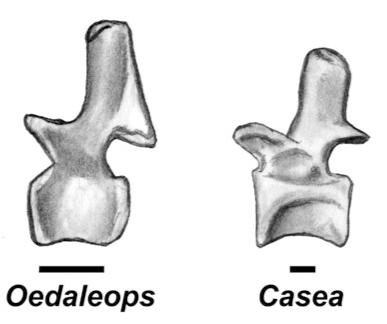 Time Period:
Early Permian
Location:
Central Northern New Mexico (Rio Arriba County)
Notes:
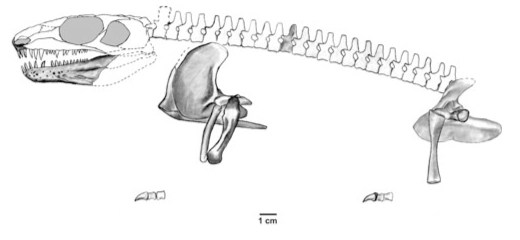 Eothyrididae: Oedaleops
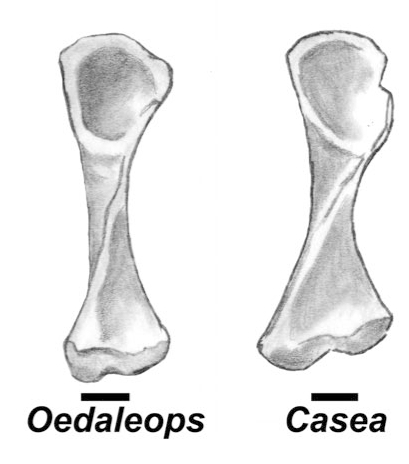 Time Period:
Early Permian
Location:
Central Northern New Mexico (Rio Arriba County)
Notes:
Compare the femora and pectoral girdles of Oedaleops and Casea
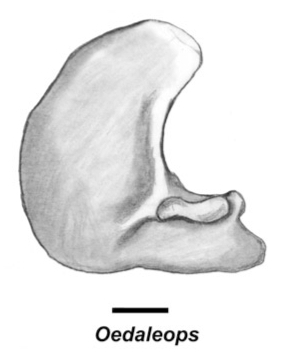 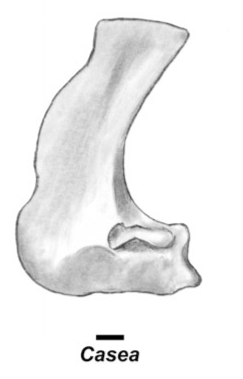 Characters of the Caseidae
1. External naris is high and large.
2. Lacrimal contributes to emargination of the nares. 
3. Lower jaw doesn’t taper anteriorly.
4. Phalangeal formula is reduced from basal condition:
From 2-3-4-4-3 to 2-2-2-3-2 in Caseidae
Basal: 2-3-4-5-3 (hand)  2-3-4-5-4 (foot)
5. Posterior marginal teeth have a longitudinal cusp row.
6. The first premaxillary tooth is the largest in the row
Characters of the Caseidae (Ennatosaurus):
1. External naris is high and large.
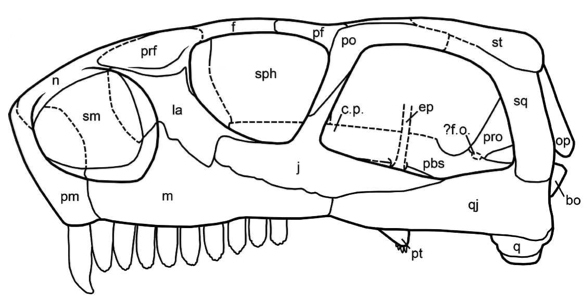 Characters of the Caseidae (Ennatosaurus):
2. Lacrimal contributes to emargination of the nares.
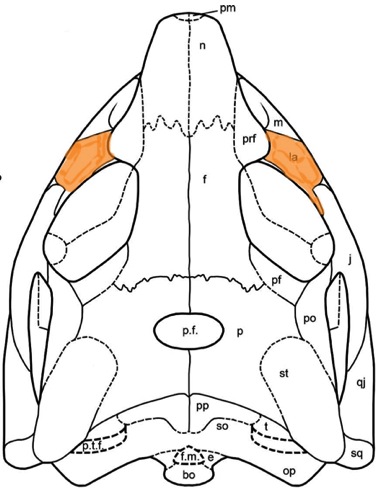 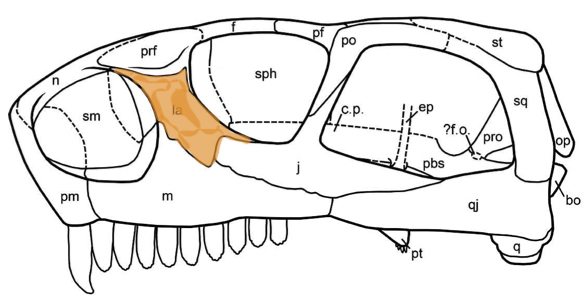 Characters of the Caseidae (Ennatosaurus):
3. Lower jaw doesn’t taper anteriorly.
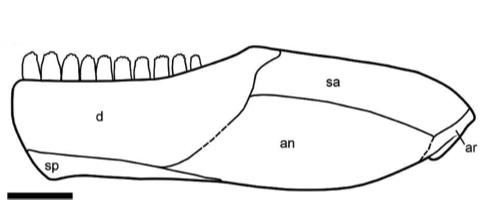 Caseidae: [unnamed specimen]
Time Period:
Early Permian
Location:
Central Germany 
(Bromacker Quarry)
Notes:
The Pes of the specimen:
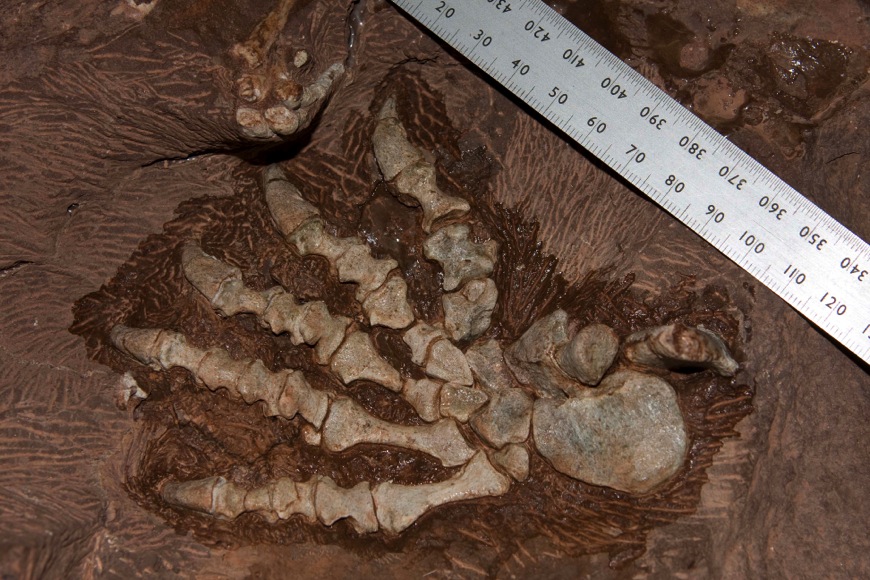 Caseidae: [unnamed specimen]
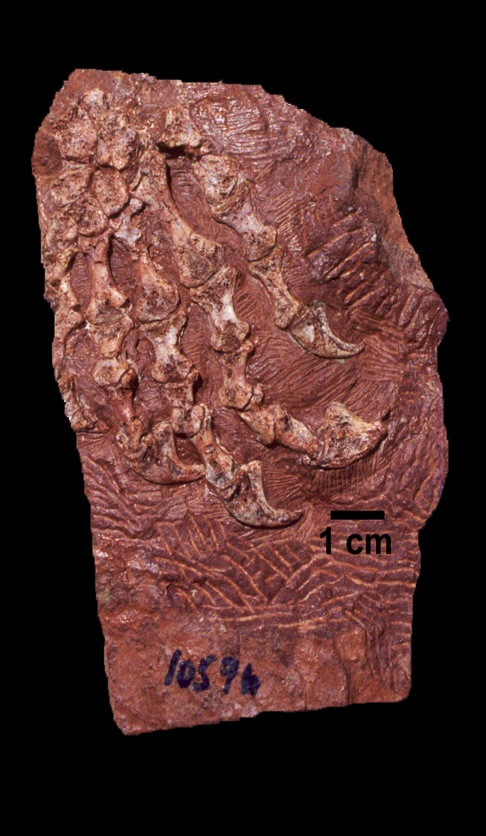 Time Period:
Early Permian
Location:
Central Germany 
(Bromacker Quarry)
Notes:
The manus is the most convincing character for assignment to the Caseidae
Inferior Tubercle
Caseidae: [unnamed specimen]
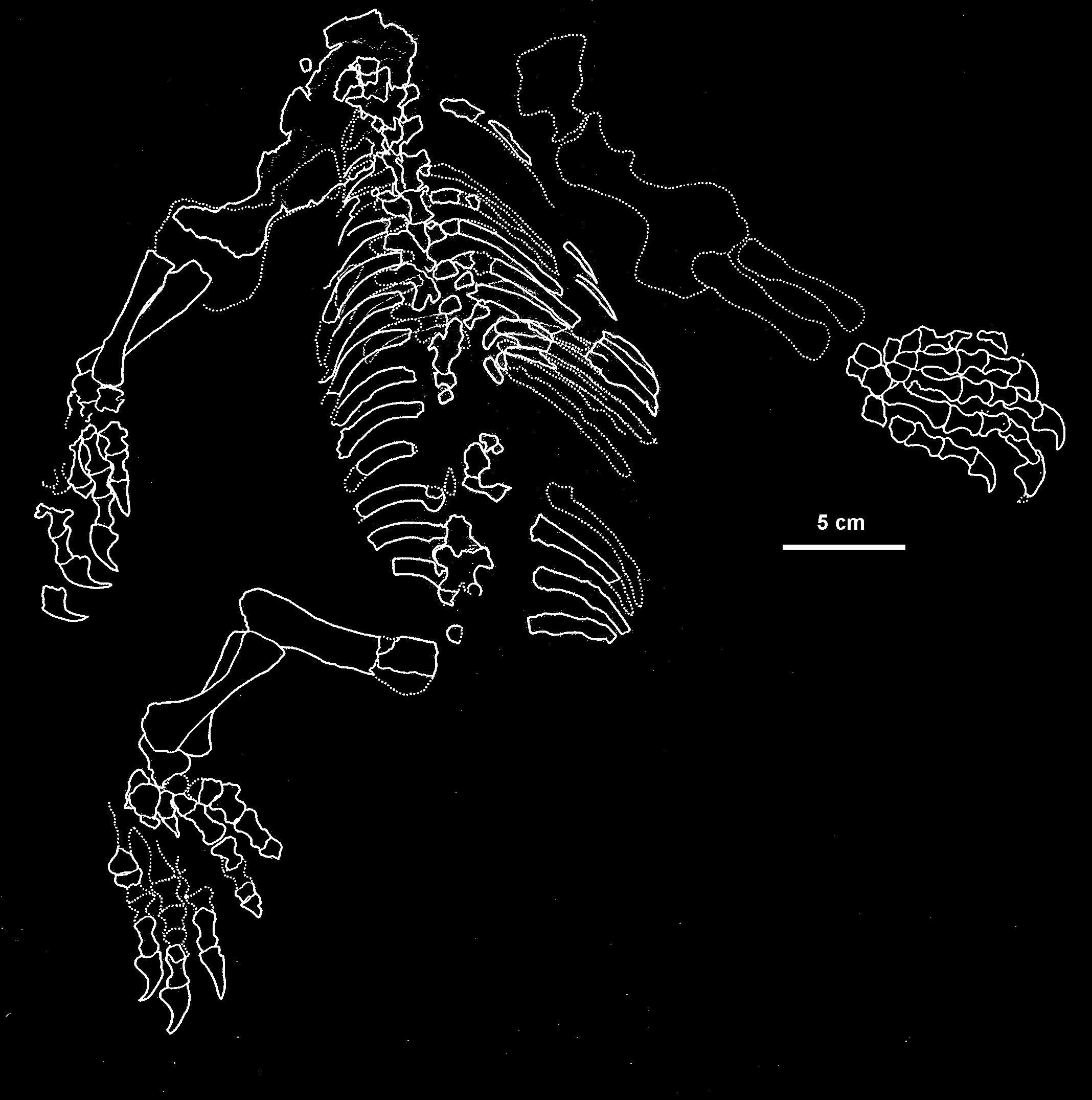 Time Period:
Early Permian
Location:
Central Germany 
(Bromacker Quarry)
Notes:
Outline of the body
Caseidae: [unnamed specimen]
Notes:
Skull
Cf: Eothyris and Casea skulls
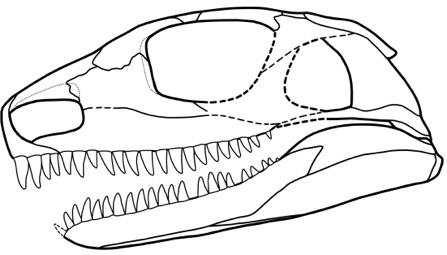 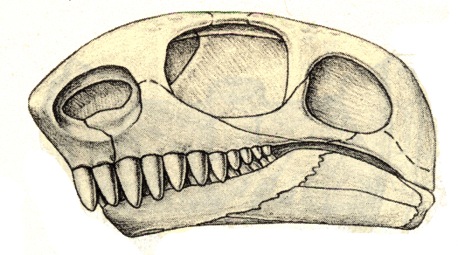 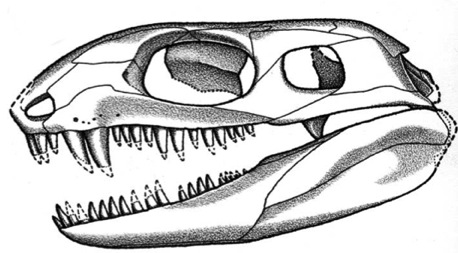 Eothyris
Bromacker Specimen
Casea
Caseidae: Casea
Time Period:
Early Permian
Location:
North Central Texas (Baylor County)
Notes:
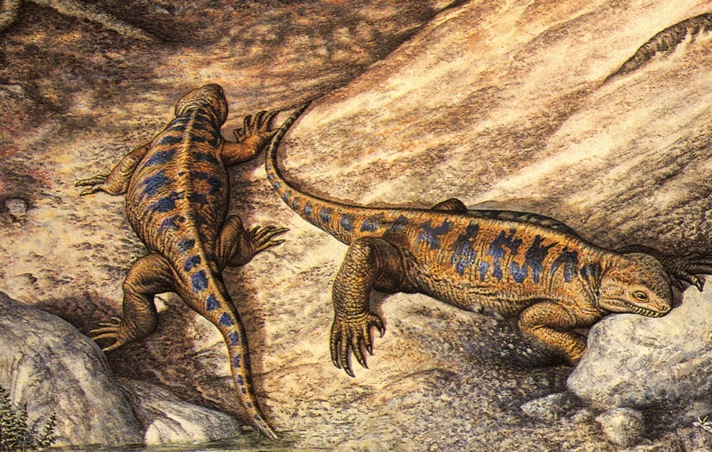 Caseidae: Casea
Time Period:
Early Permian
Location:
North Central Texas (Baylor County)
Notes:
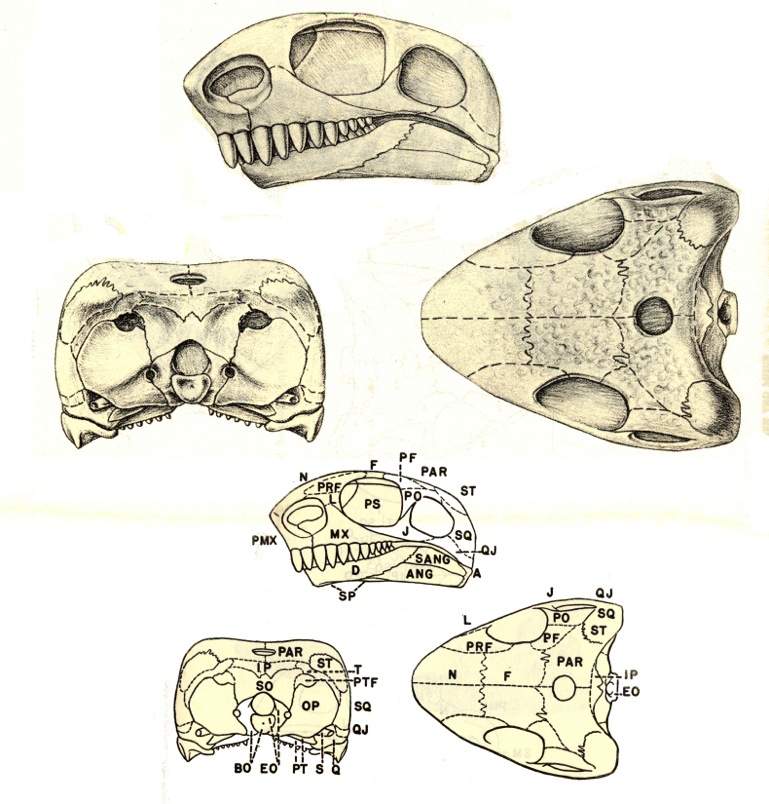 Caseidae: Angelosaurus
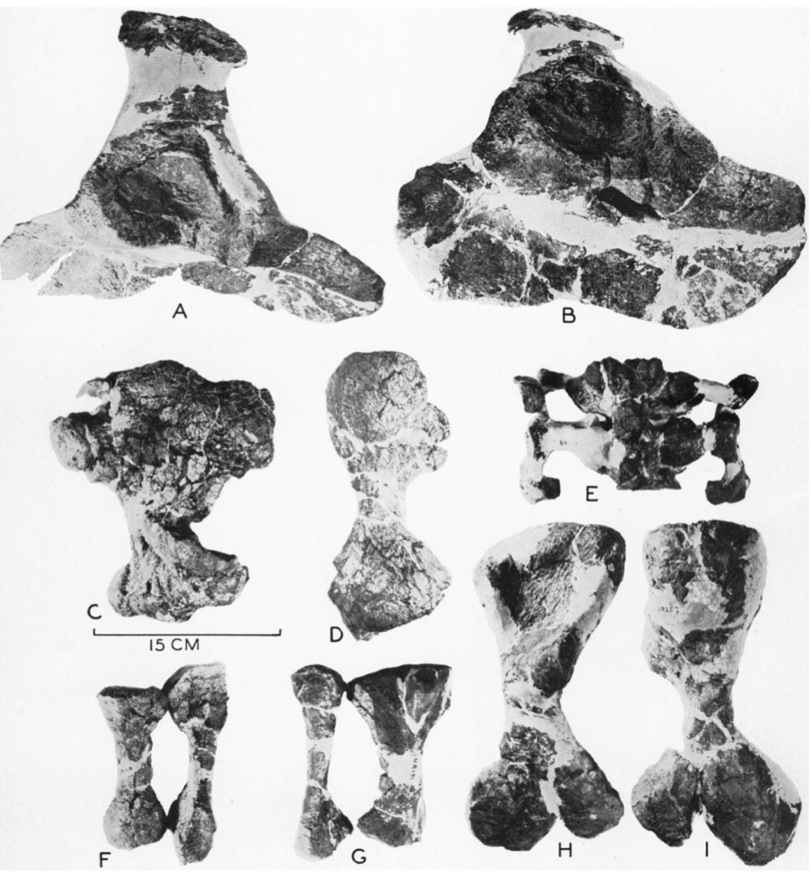 Time Period:
Early Permian
Location:
North Central Texas
Notes:
Known only from post-cranial skeleton
A & B: Pelvic Girdle
C: Dorsal Humerus
D: Dorsal Femur
E: Dorsal Sacrum
F: Radius and Ulna
G: Tibia and Fibula
H &I: Femur
Caseidae: Caseoides
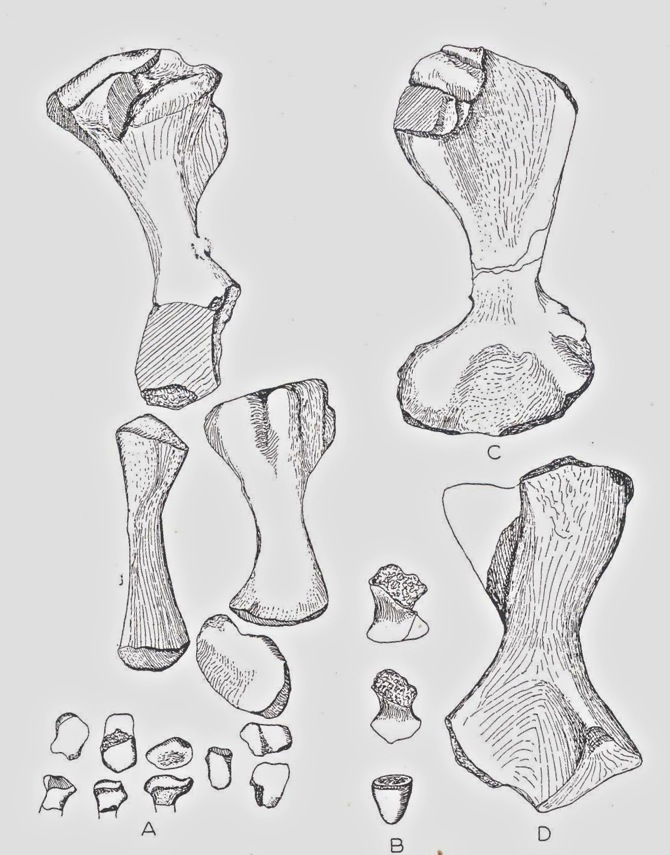 Time Period:
Middle Permian
Location:
Central Texas (San Angelo)
Features:
Known only from fragments
A: Right foot
B: Phalanges
C: Dorsal Right Humerus
D: Dorsal Left Femur
Caseidae: Caseopsis
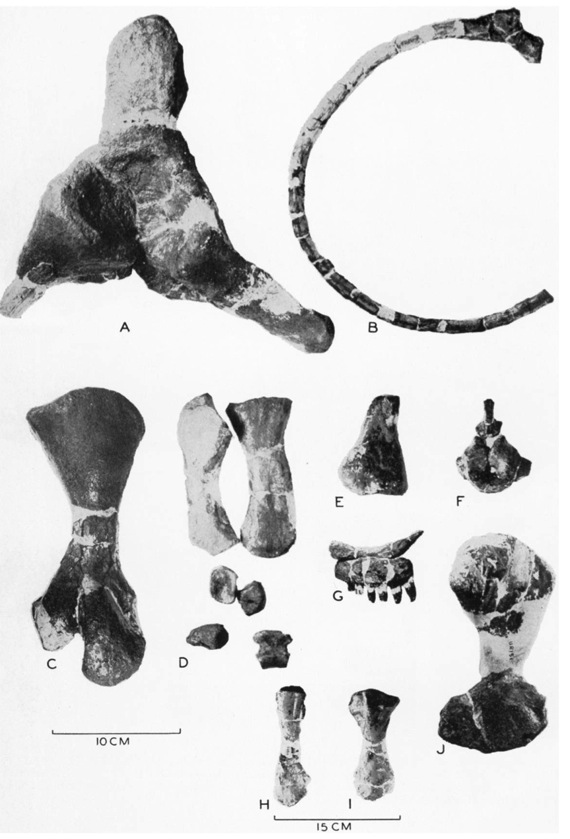 Time Period:
Early Permian
Location:
North Central Texas
Notes:
Known from fragments
A: Right Pelvis
B: Dorsal Rib
C: Dorsal Femur
D: Radius, Ulna, Foot
E: Tibia fragment
F: Post. Lumbar Vertebra
G: Maxilla and Teeth
H & I: Tibia and Fibula
Caseidae: Cotylorhynchus
Time Period:
Early Permian
Location:
North Central Texas
Central Oklahoma
Central NW OK
Notes:
Very large bodies
Very small skulls
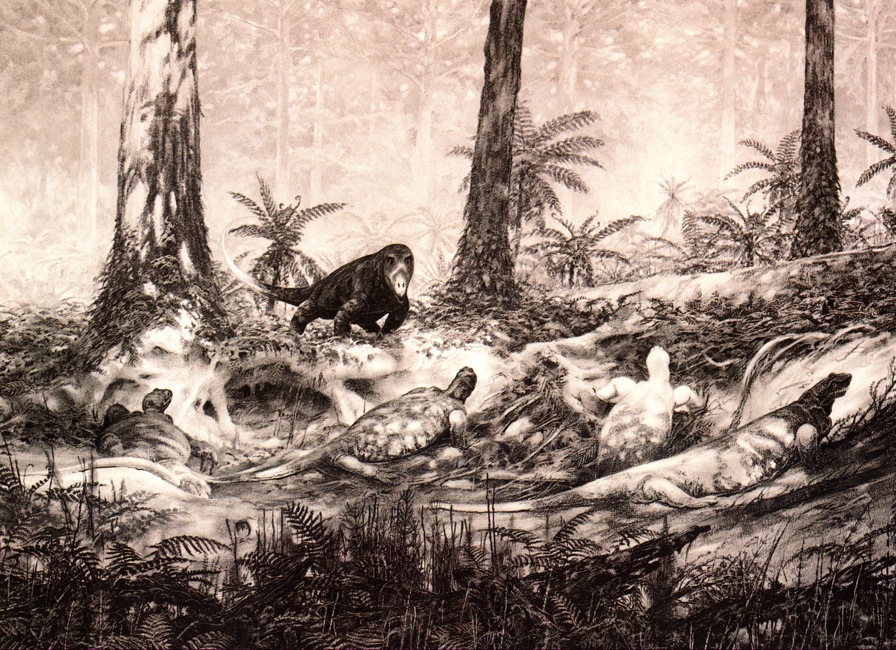 Caseidae: Cotylorhynchus
Time Period:
Early Permian
Location:
North Central Texas
Central Oklahoma
Central NW OK
Notes:
Very large bodies
Very small skulls
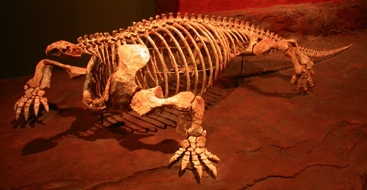 Caseidae: Cotylorhynchus
Time Period:
Early Permian
Location:
North Central Texas
Central Oklahoma
Central NW OK
Notes:
Very large bodies
Very small skulls
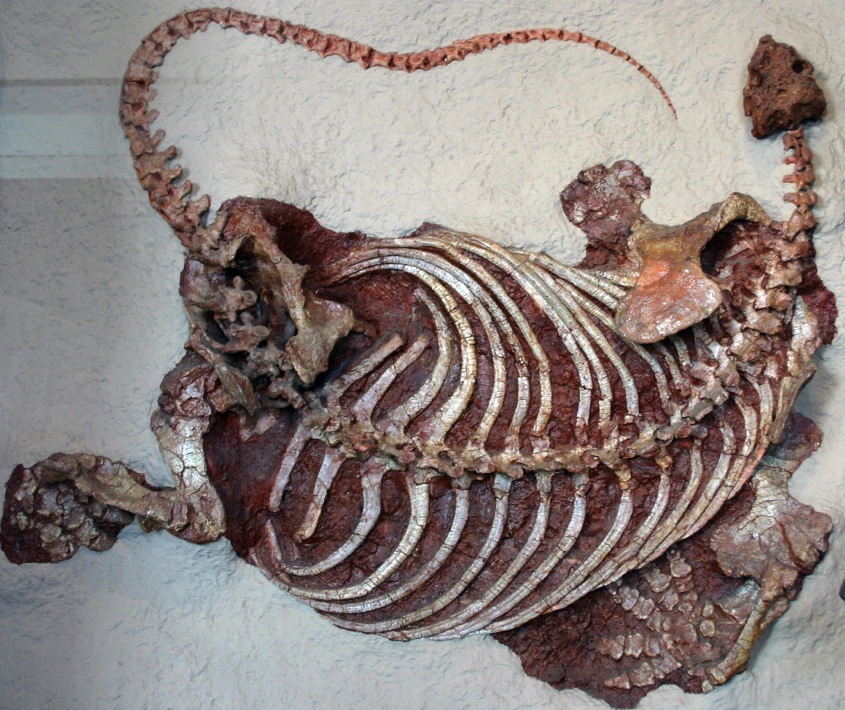 Caseidae: Ennatosaurus
Time Period:
Middle Permian
Location:
Pinega, Russia
Notes:
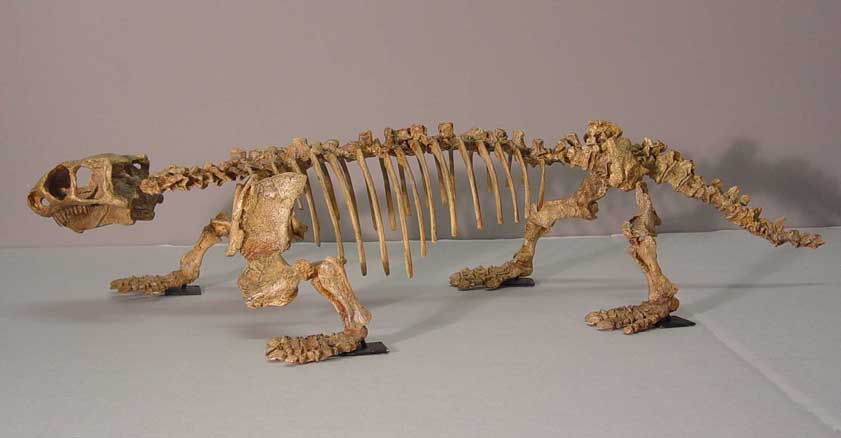 Caseidae: Ennatosaurus
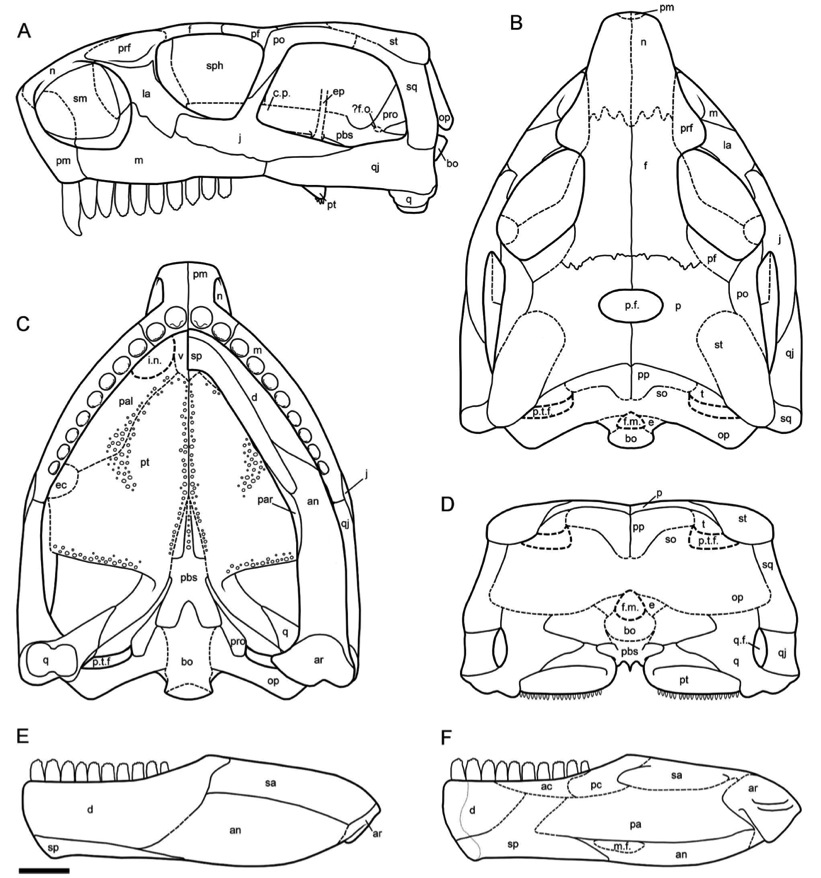 Time Period:
Middle Permian
Location:
Pinega, Russia
Notes:
Caseidae: Oromycter
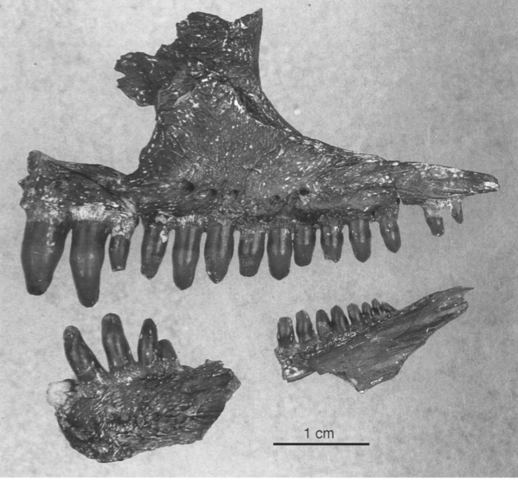 Time Period:
Early Permian
Location:
Fort Sill, Oklahoma
Notes: 
Known from skeletal fragments
Originally described in 2005
Palaeo-biogeographic Distribution of Caseasauria
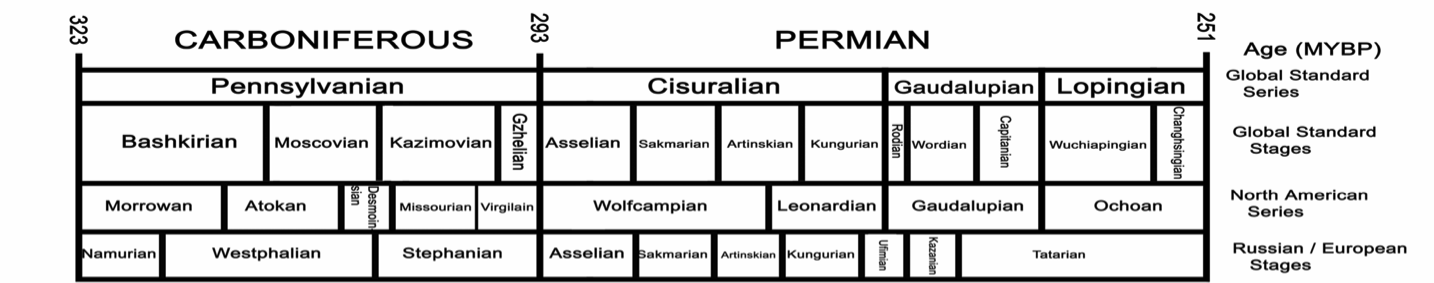 Oedaleops
Caseiodes,
Ennatosaurus
Eothyris
Angelosaurus,
Casea,
Caseopsis,
Cotylorhynchus,
Oromycter,
The Early Permian
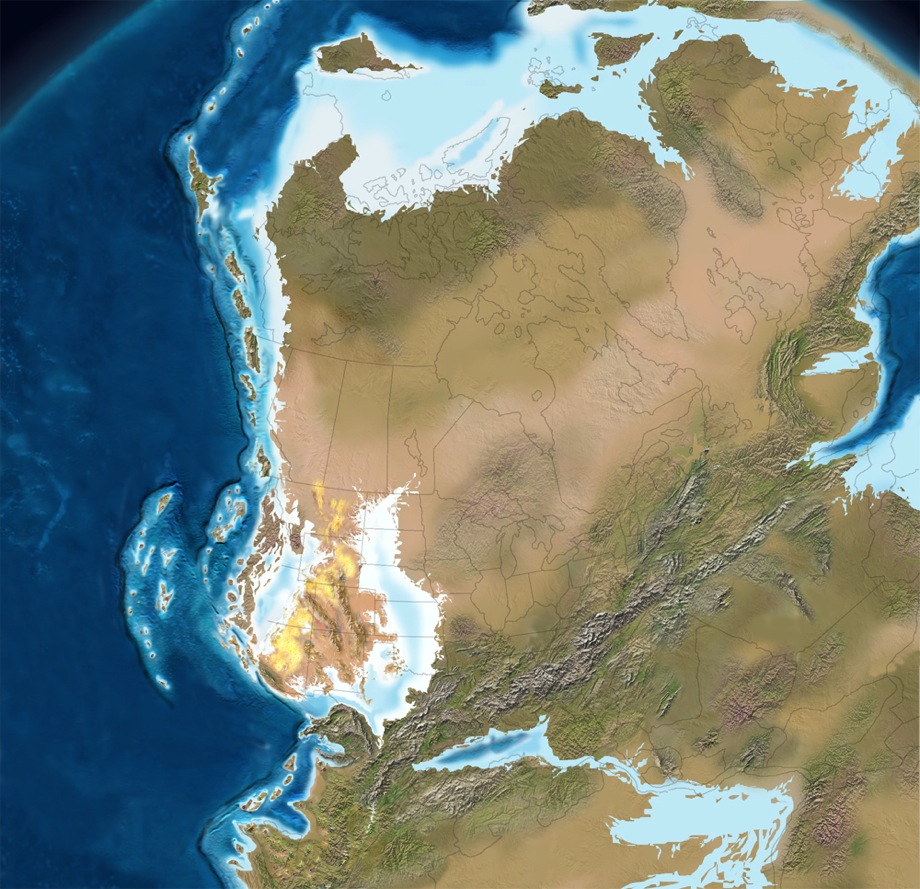 •
Caseidae
•
•
•
•
•
Eothrydidae
The Middle Permian
•
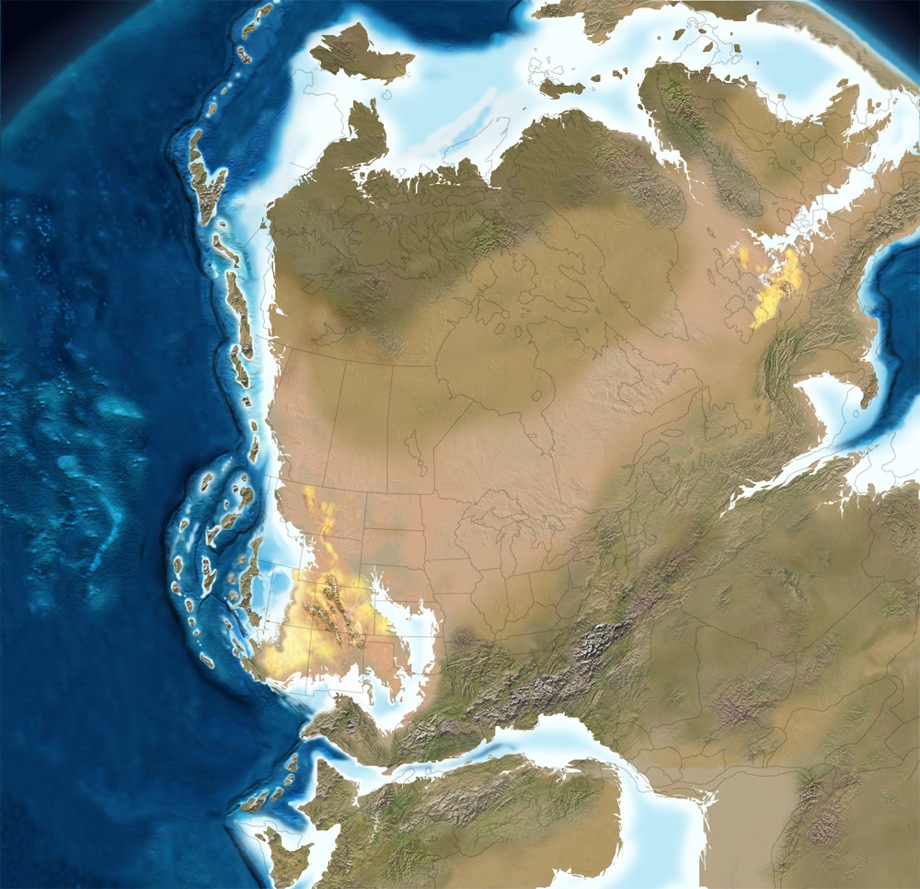 Caseidae
•